Mega Goal 4 
Unit 1  -  There’s No Place Like Home
Grammar
Adjective Order – Too and Enough
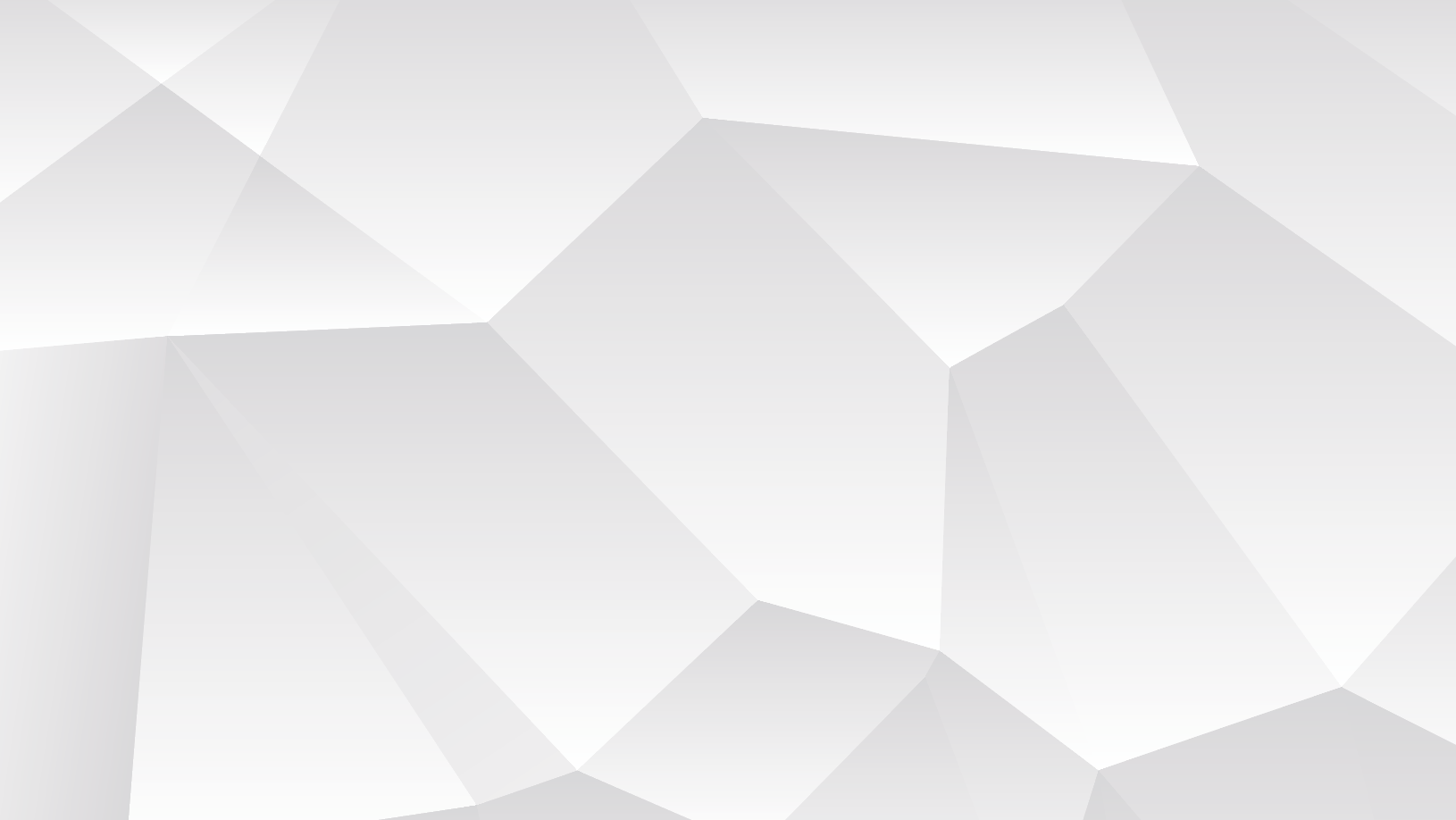 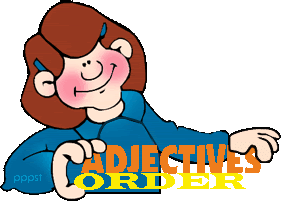 By: Essa Al Hussaini
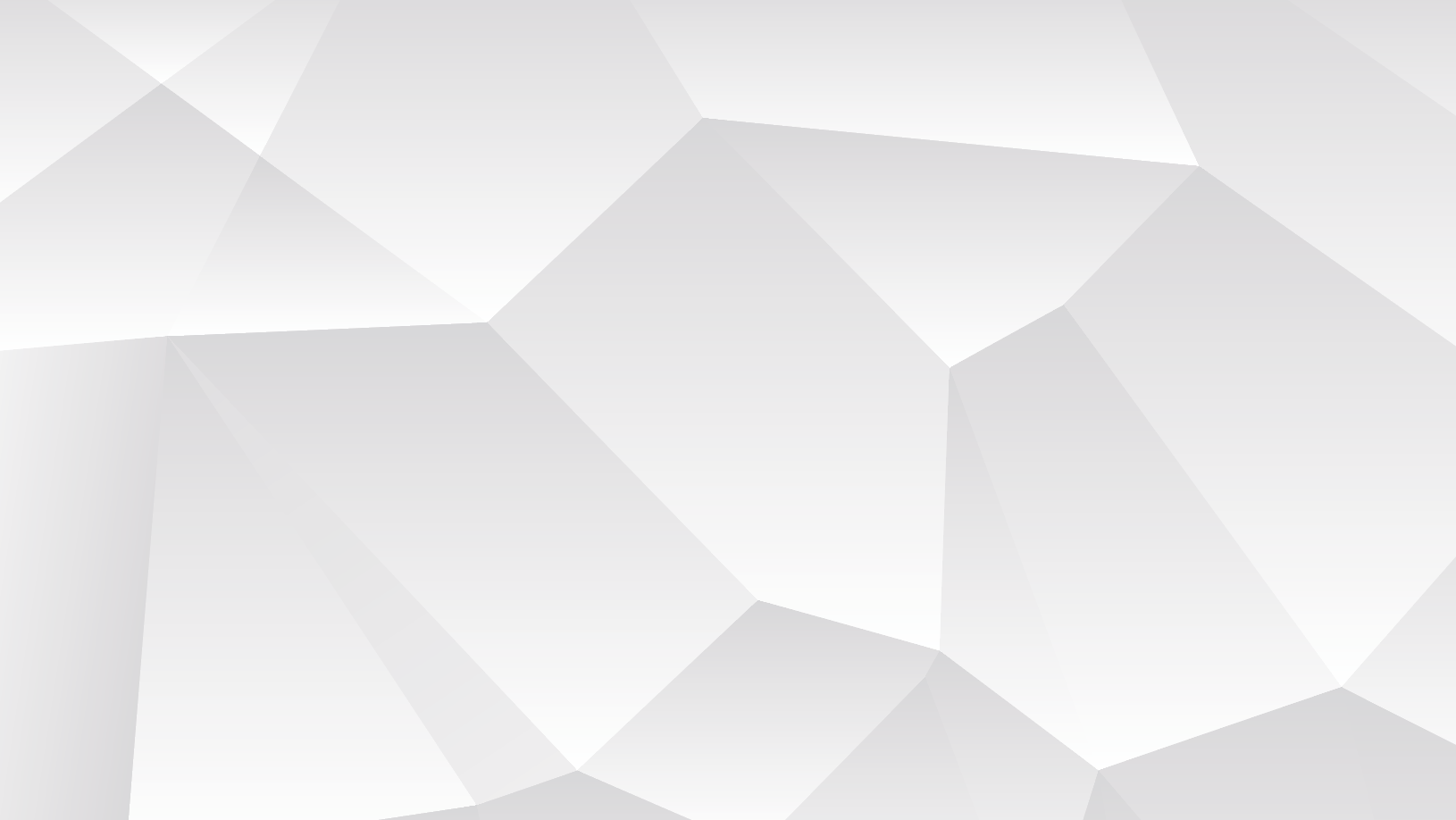 Objectives
Write a correct infinitive phrase included "too"
Use "adjective order" correctly
Use "enough" with adjectives correctly.
01
02
05
04
03
Write a correct infinitive phrase included “enough"
Use “too" with adjectives correctly.
Warm Up
Choose     the correct order of the adjectives
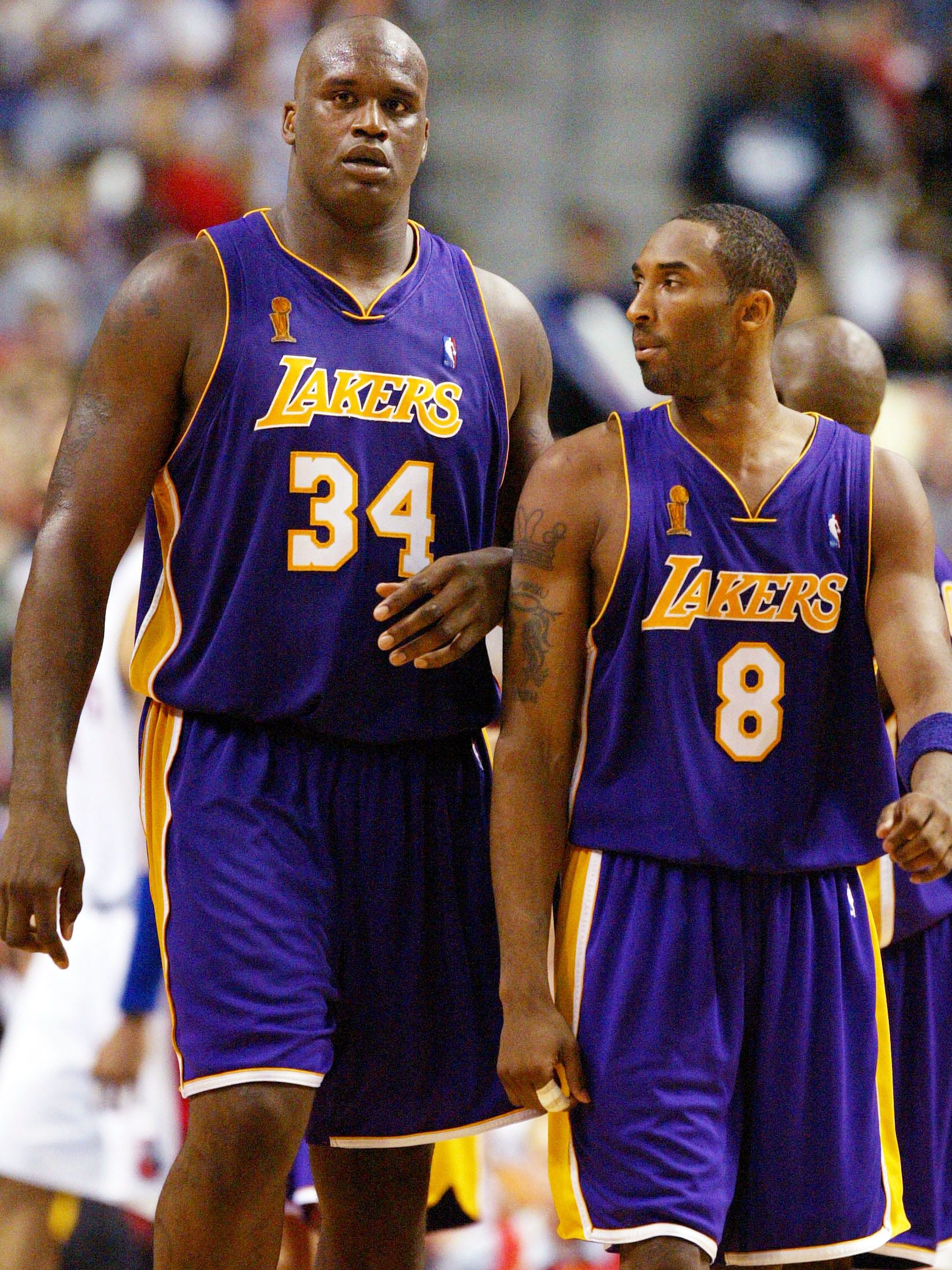 A black, tall, American basketball player.
A tall, black, American basketball player.
An American, tall, black basketball player.
Warm Up
Choose     the correct order of the adjectives
It’s a beautiful, new, yellow car.
It’s a yellow, new, beautiful car.
It’s a new, beautiful, yellow car.
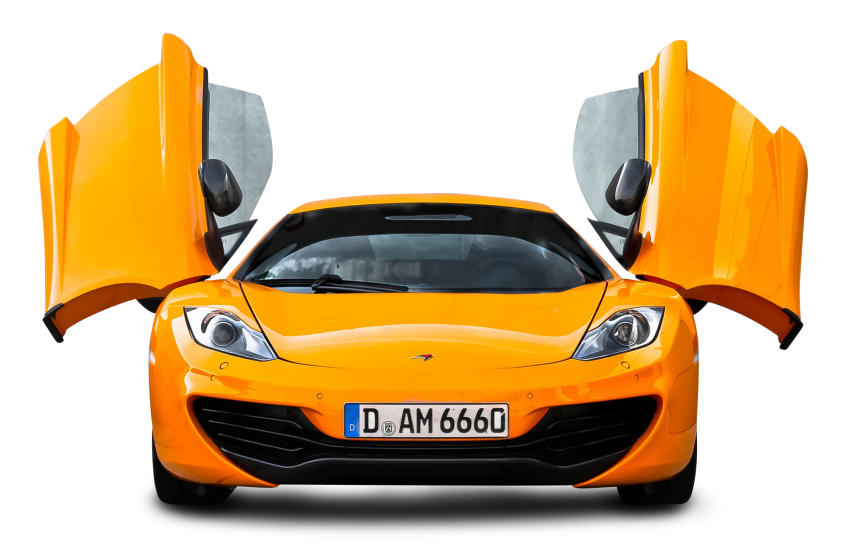 Adjective Order
HOW     to place ADJECTIVE in order?
When you use more than one adjective before a noun, 
the adjectives 
USUALLY following this order
expensive
Opinion
large / round
Size / Shape
old / new
Age
red
color
Usually 1 – 3  adjectives are used to modify a noun at a time 

Use a comma between two adjectives
Nationality
(origin)
Saudi
Material
glass
O S A C O M
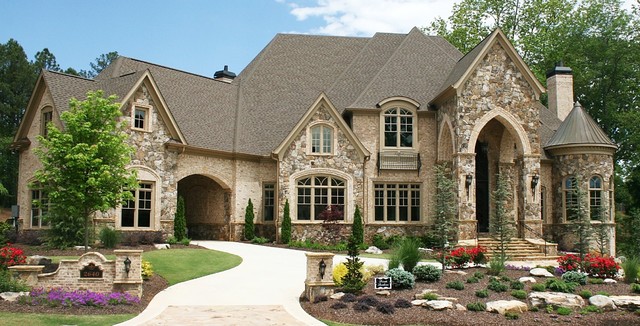 Adjective Order
expensive
Opinion
large / round
Size / Shape
old / new
The beautiful, old, stone house.
Age
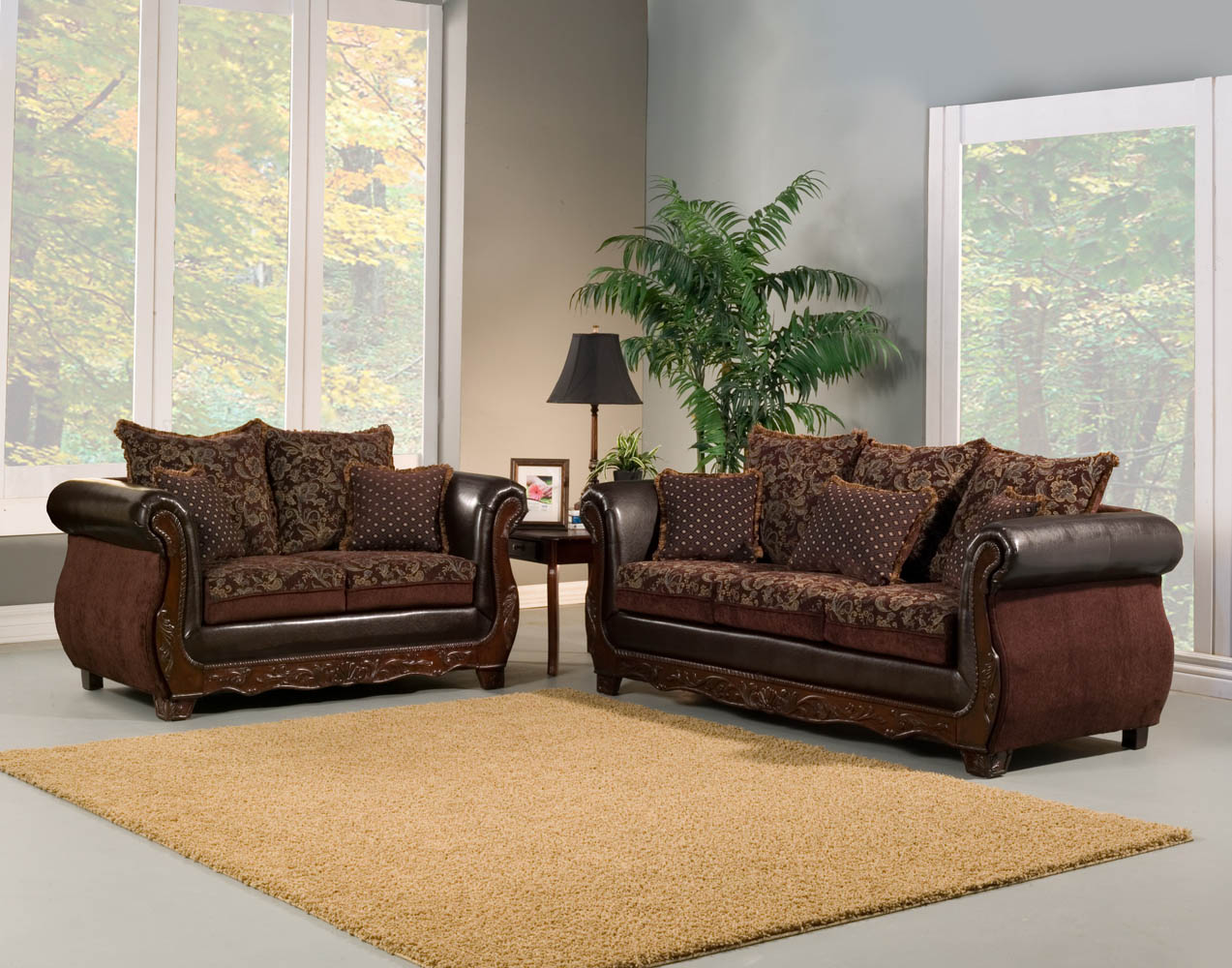 red
color
Nationality
(origin)
Saudi
Material
glass
I have two large, brown sofas.
O S A C O M
Practice makes Perfect
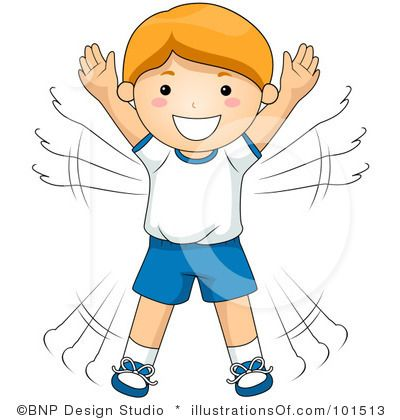 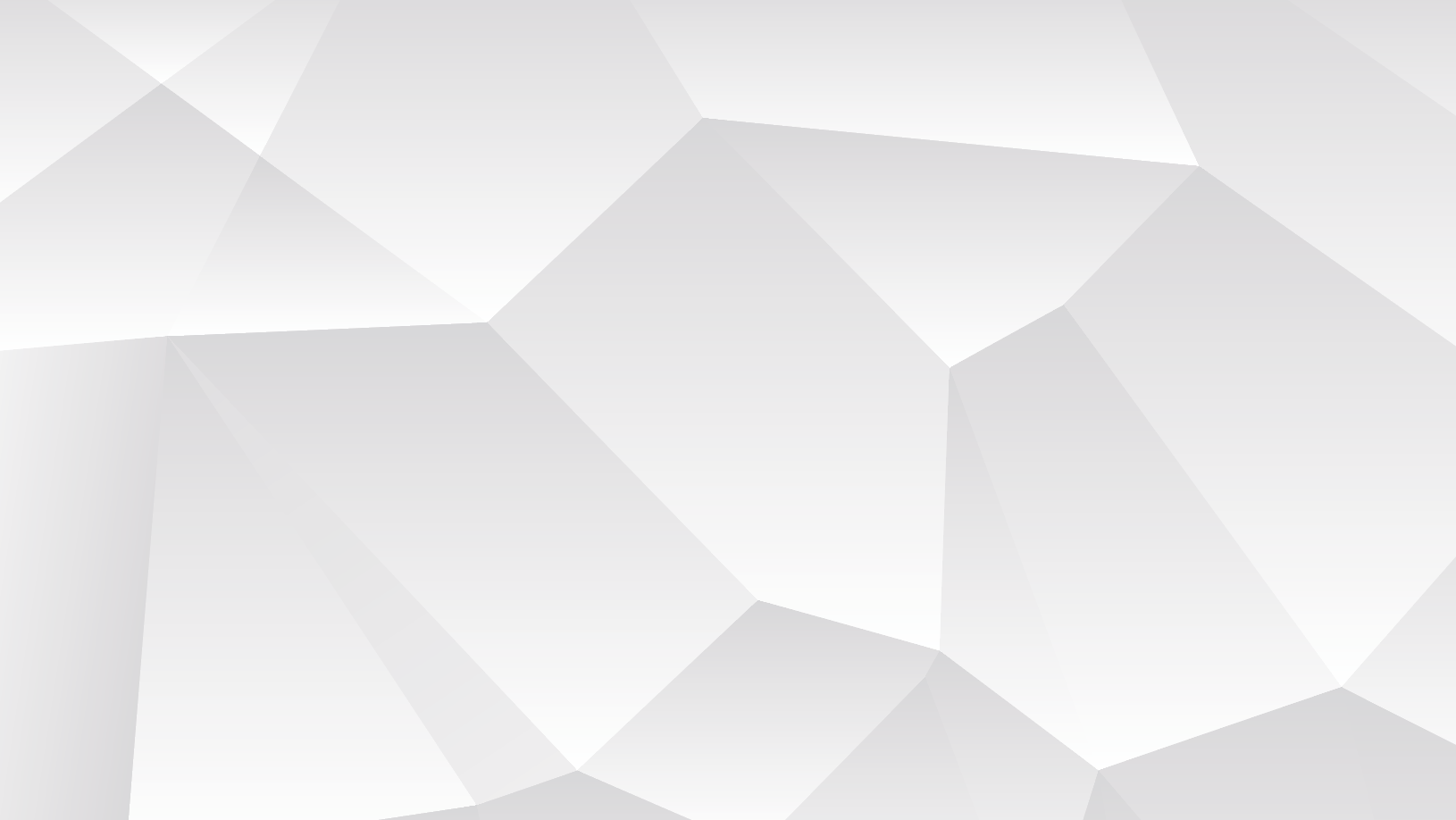 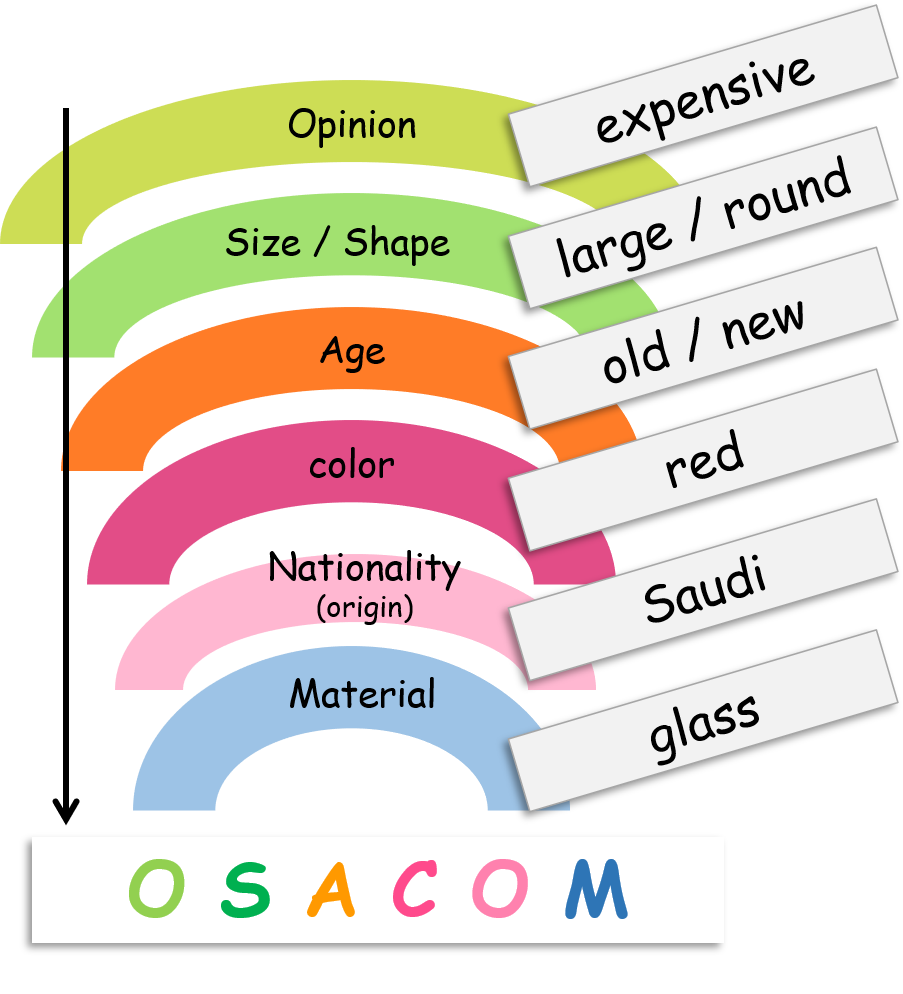 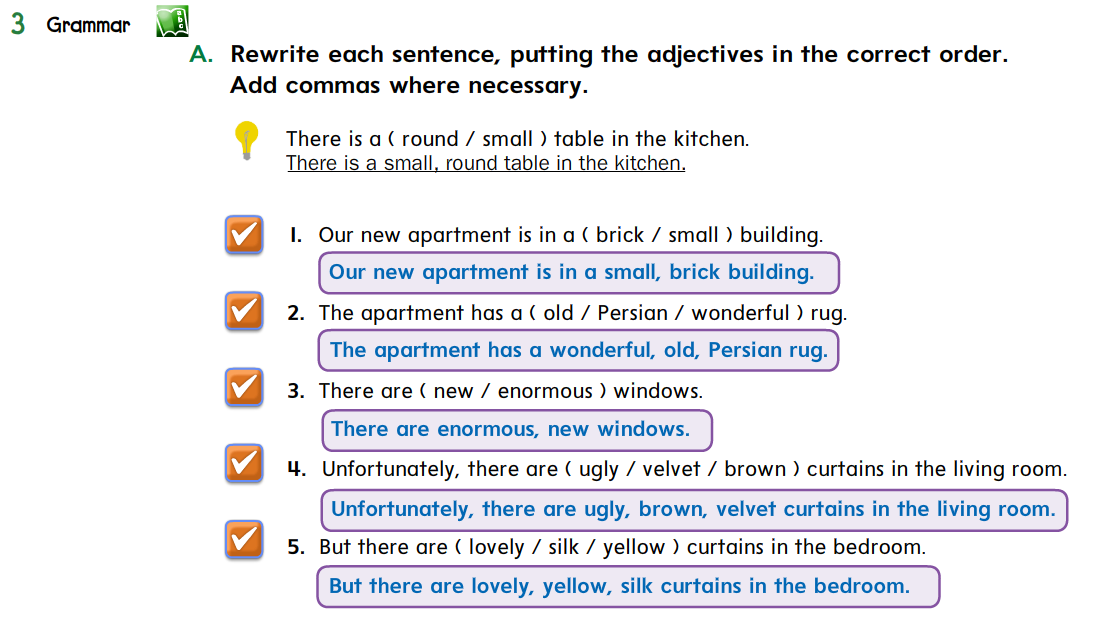 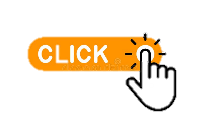 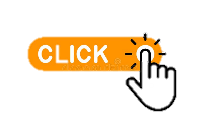 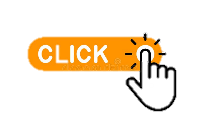 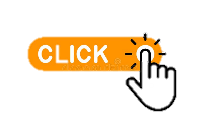 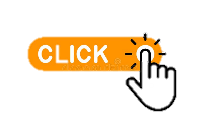 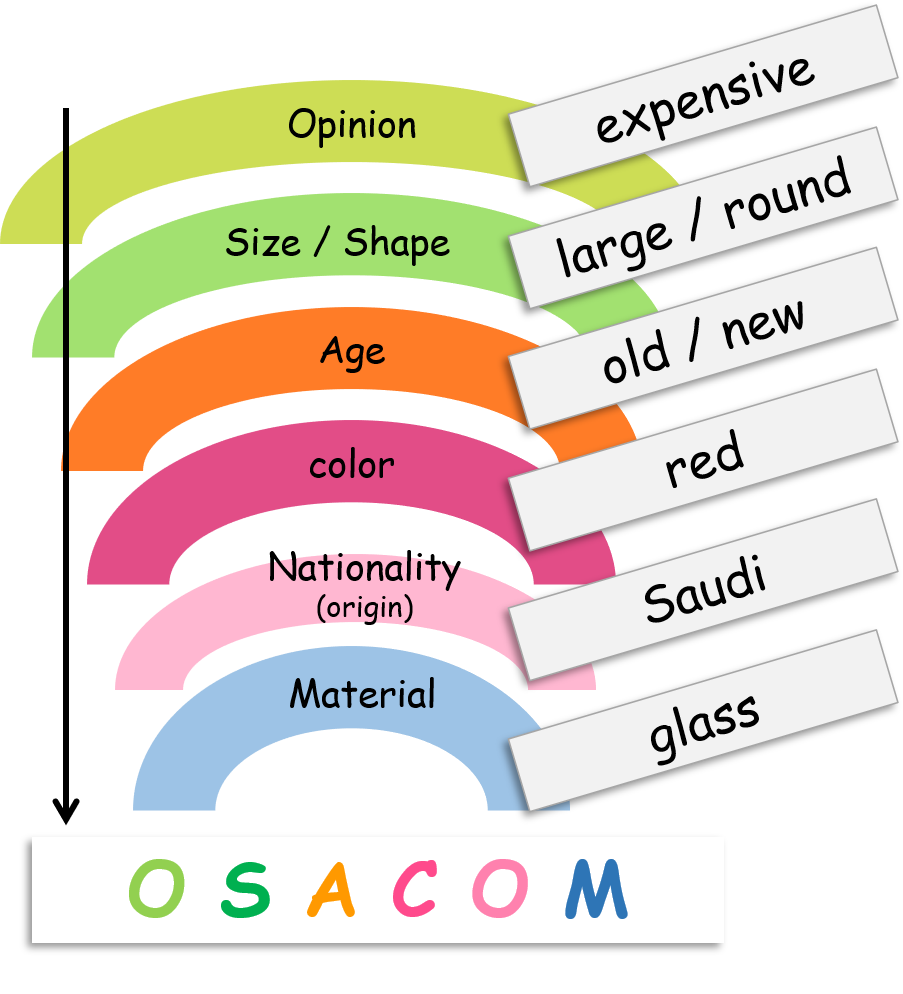 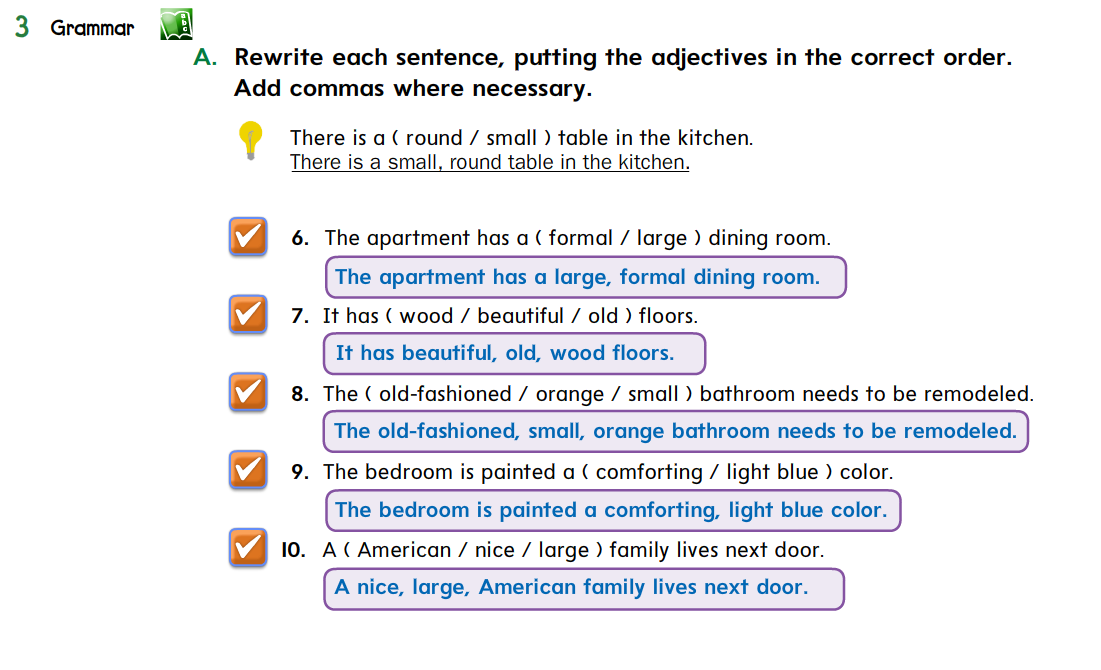 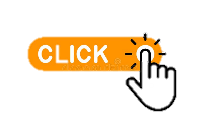 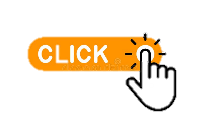 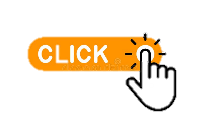 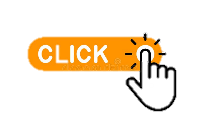 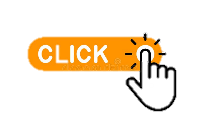 Too  &  Enough
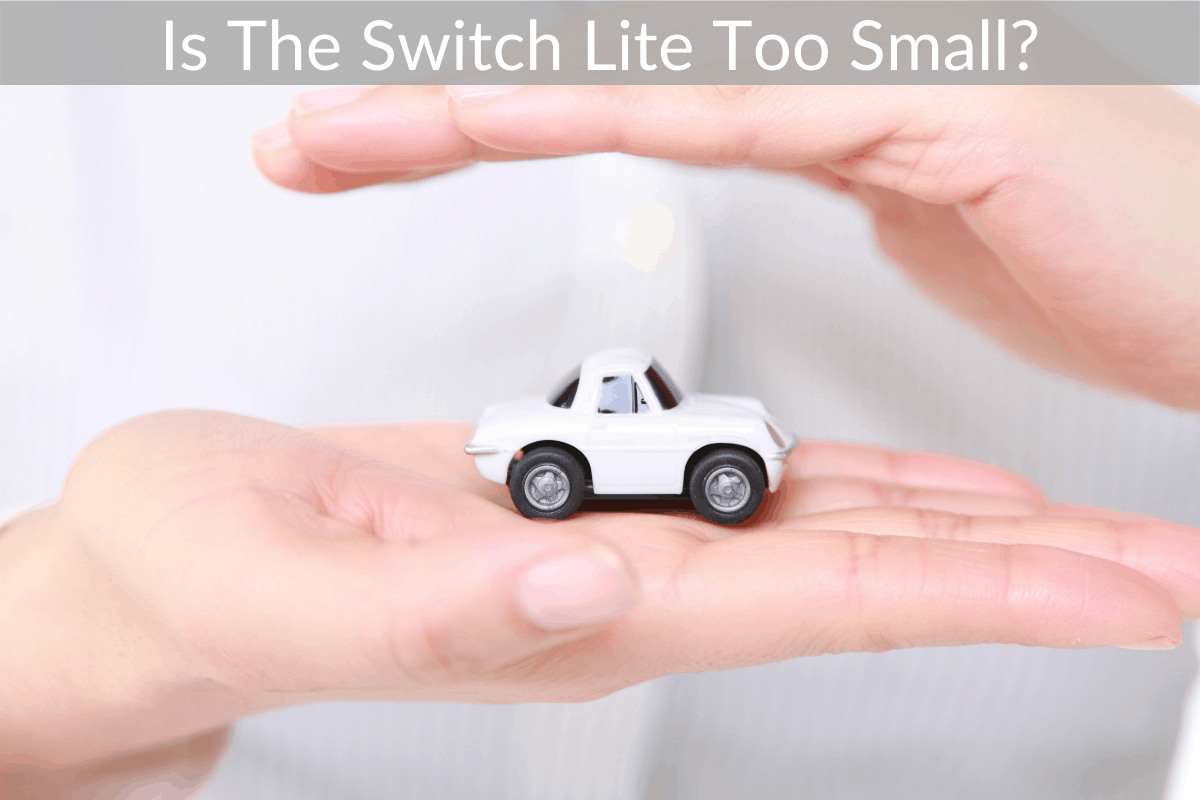 Choose
It’s too small car.
It’s small too car.
Too … (more than is necessary)
goes before   Adj & Adv

He is too tall. 

You’re talking too loudly
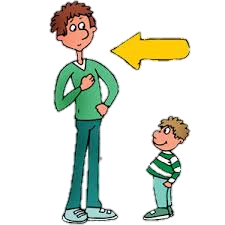 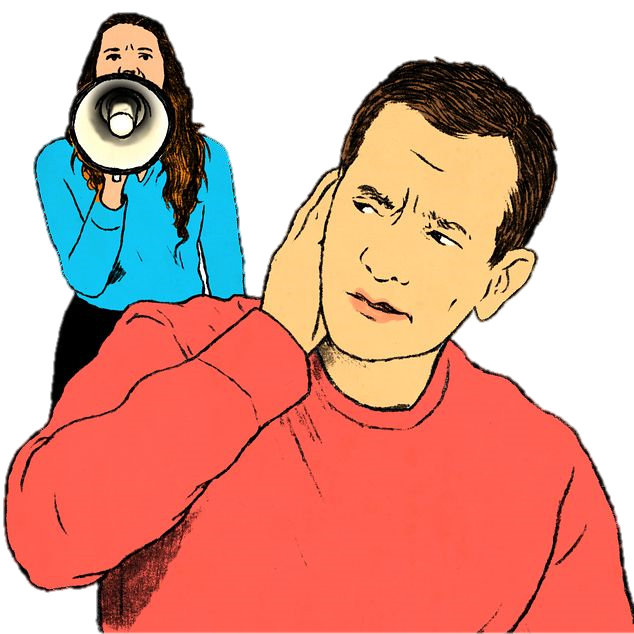 Too  &  Enough
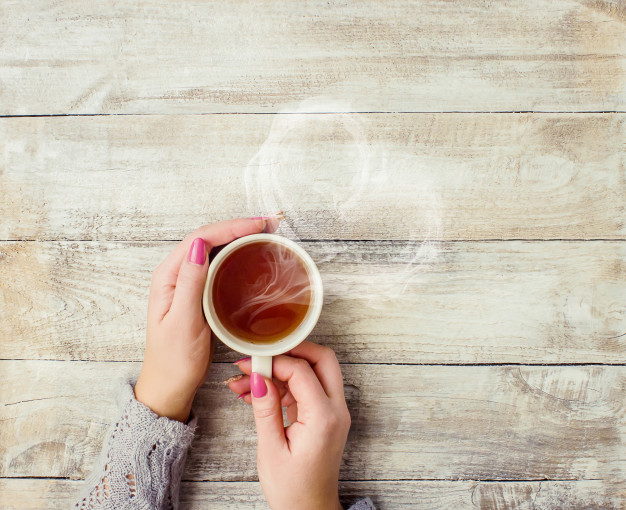 Choose
It’s enough hot.
It’s hot enough.
enough … (sufficient)
goes after   Adj & Adv

He can reach the book. He’s tall enough. 

You’re talking loudly enough.  Everyone can hear you.
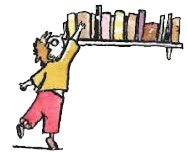 Too  &  Enough
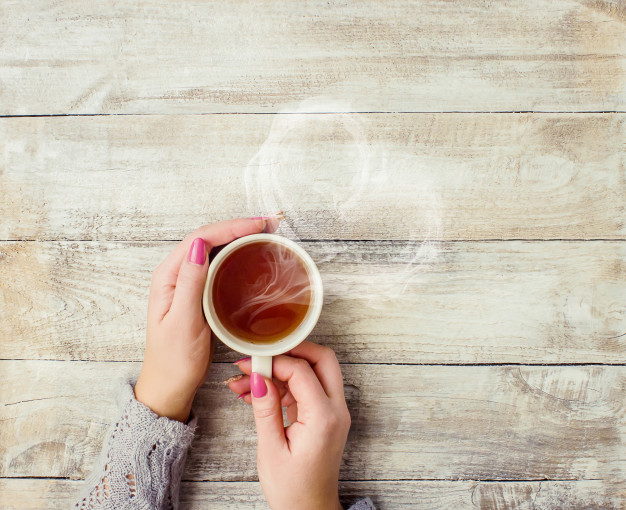 Choose
2.  It’s hot enough.
enough … (sufficient)
goes before nouns

He will buy a bike. He has enough money.
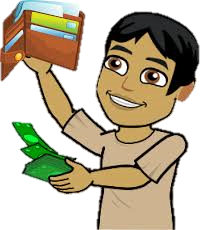 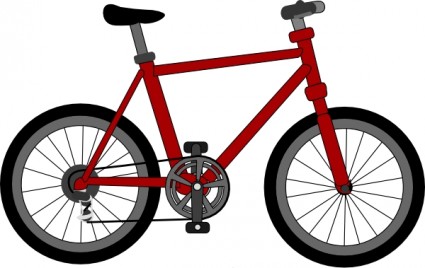 Too  &  Enough
to  +  verb ……….
Too /   Enough  are followed by an infinitive phrase

He is too young to drive a car.
He is tall enough to play basketball.
Too  &  Enough
after   Adj & Adv
He’s tall enough. 
You’re talking loudly enough.  

before nouns
He has enough money.
before   Adj & Adv
He is too tall. 
You’re talking too loudly
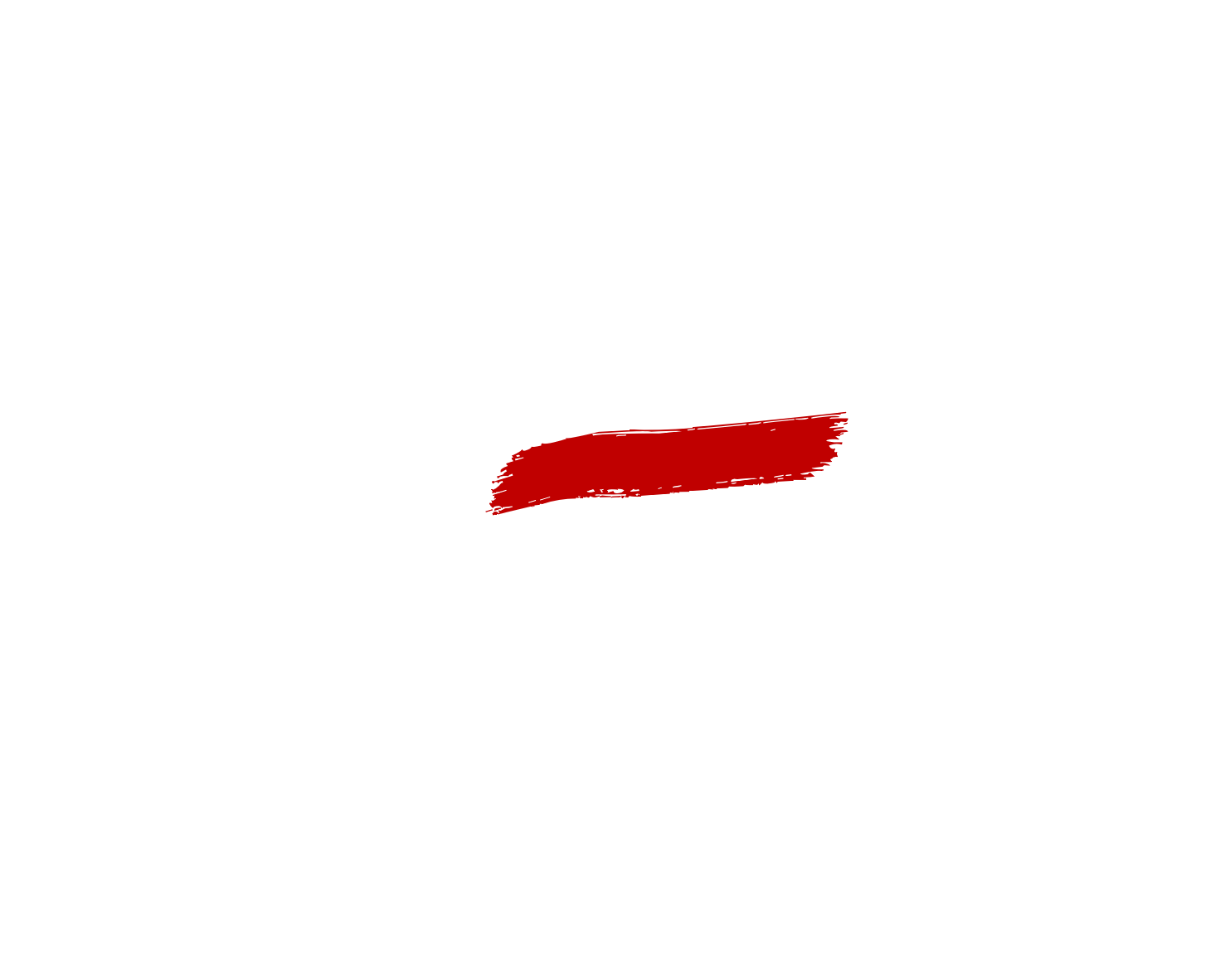 Too
Enough
Additional
Language Builder
Too + adj or adv
Adj or adv + enough
Enough + noun
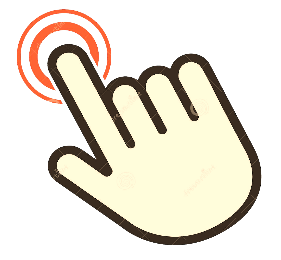 Practice makes Perfect
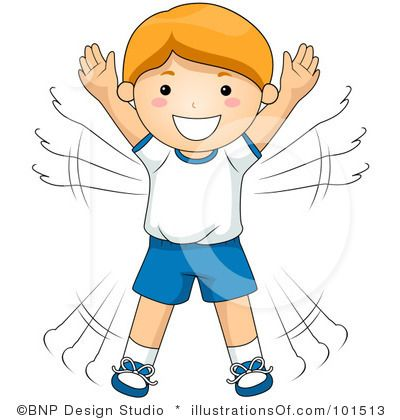 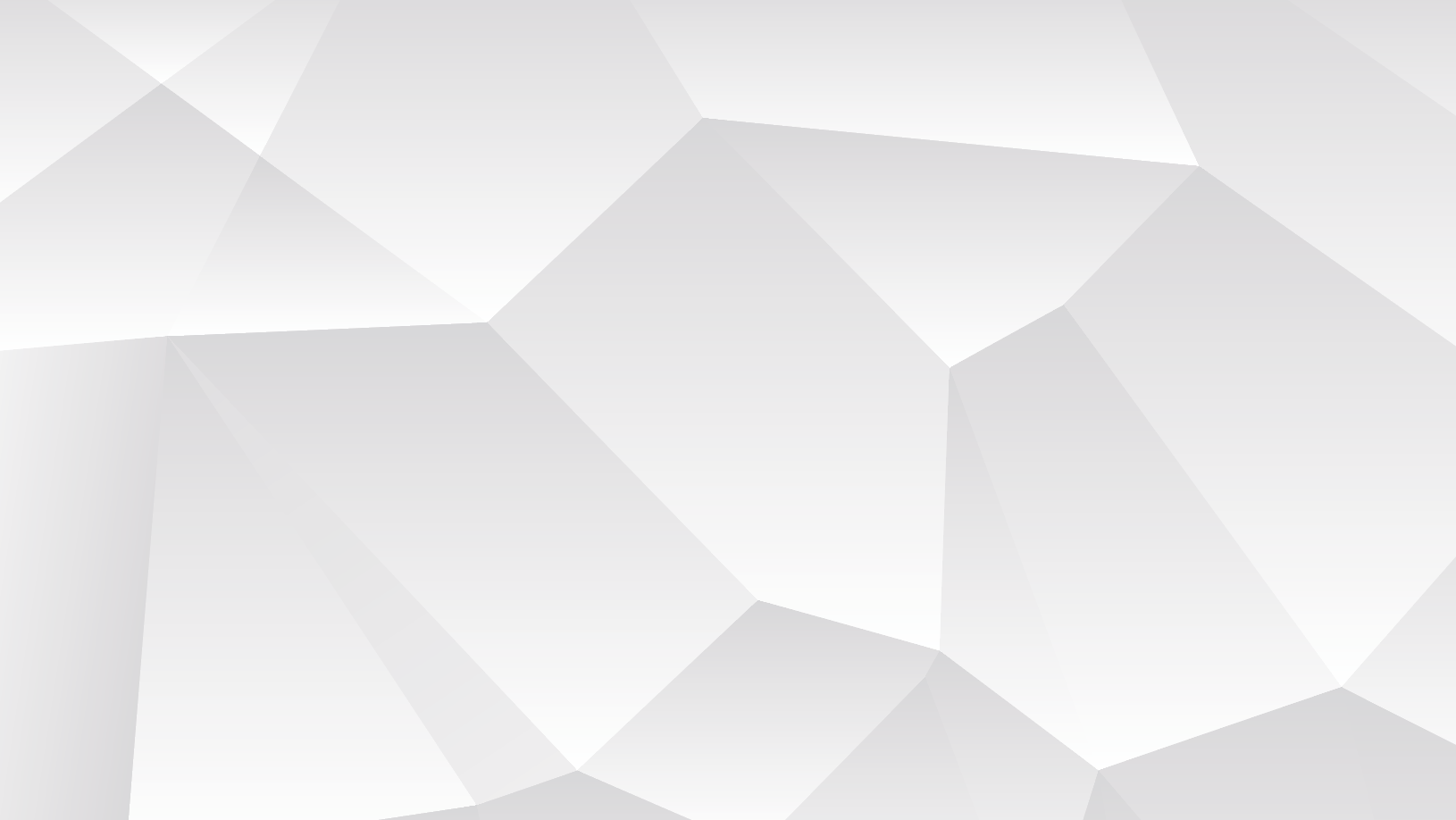 Insert 	too or enough into the correct place in each sentence
This house is big. (too)


You’re driving quickly. (enough)


They have bathrooms for everybody. (enough)


I’m not rich to buy that house. (enough)


You’re walking slowly. (too)


You’re short to play basketball. (too)
This house is too big. 


You’re driving quickly enough.


They have enough bathrooms for everybody. 


I’m not rich enough to buy that house.


You’re walking too slowly. 


You’re too short to play basketball.
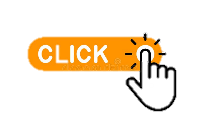 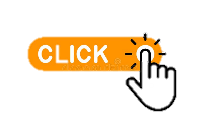 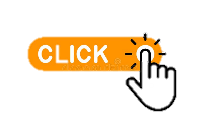 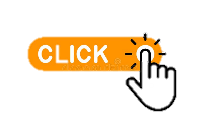 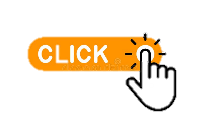 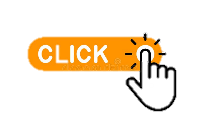 Complete 	with an infinitive phrase
He was late ……... (too)



They have time …….. (enough)



Ahmed is not fast …………... (enough)



She is sick …….. (too)
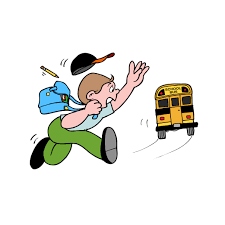 He was too late to catch the bus.



They have enough time to play football.



Ahmed is not fast enough to win the race.


She is too sick to leave the house today.
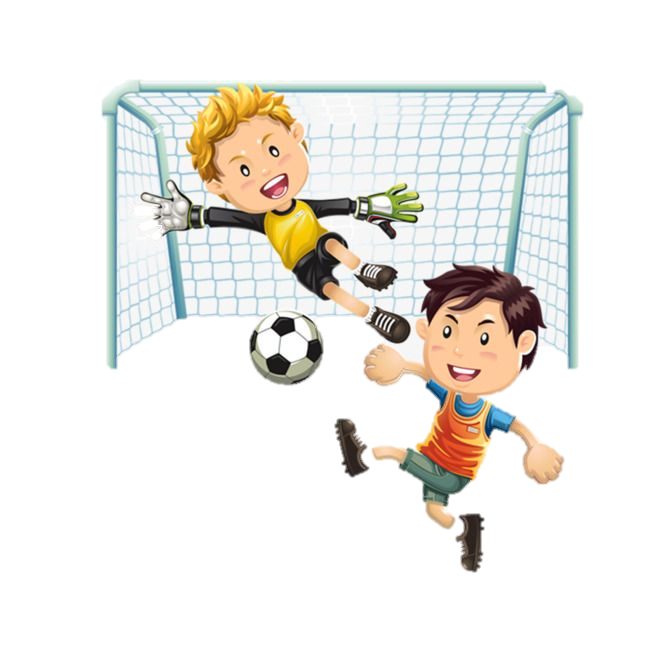 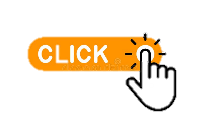 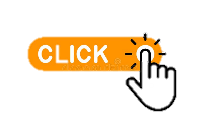 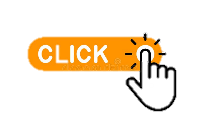 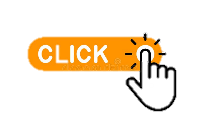 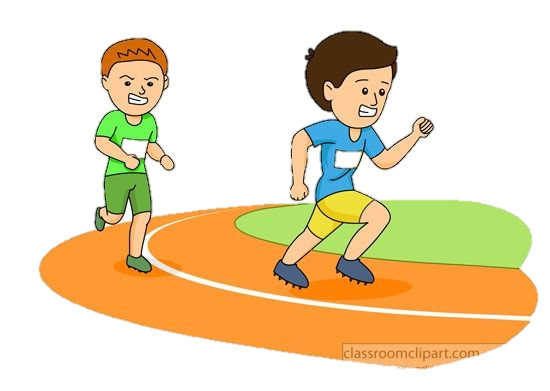 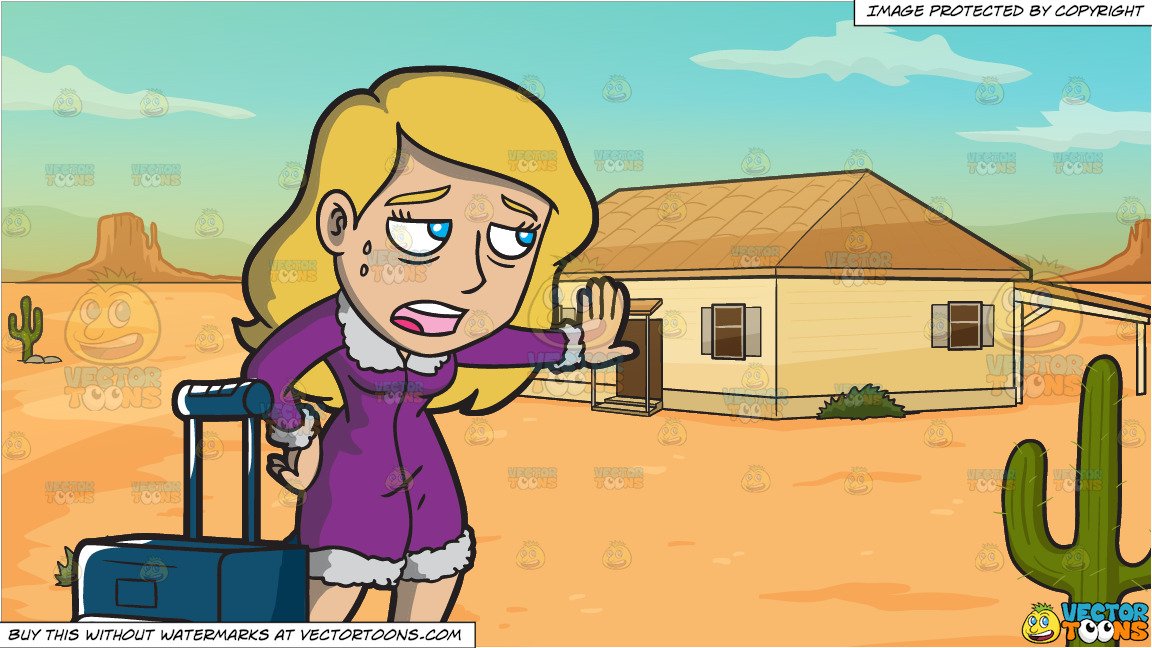 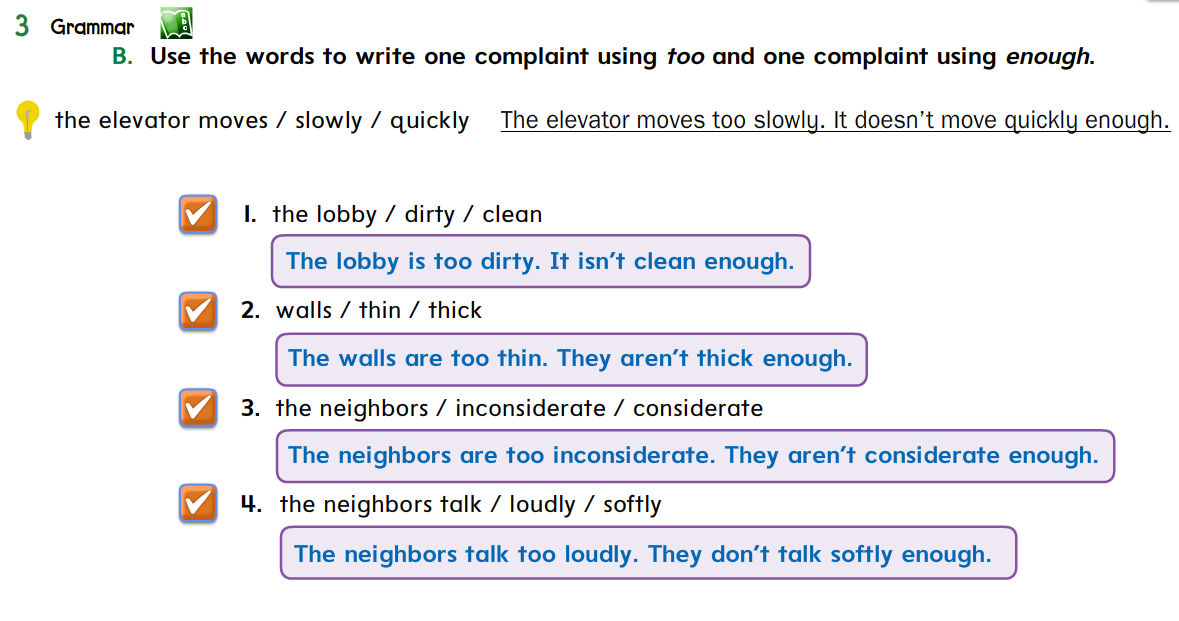 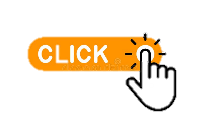 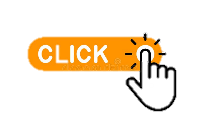 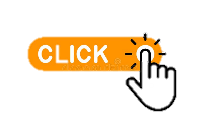 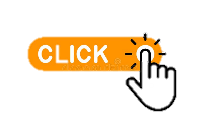 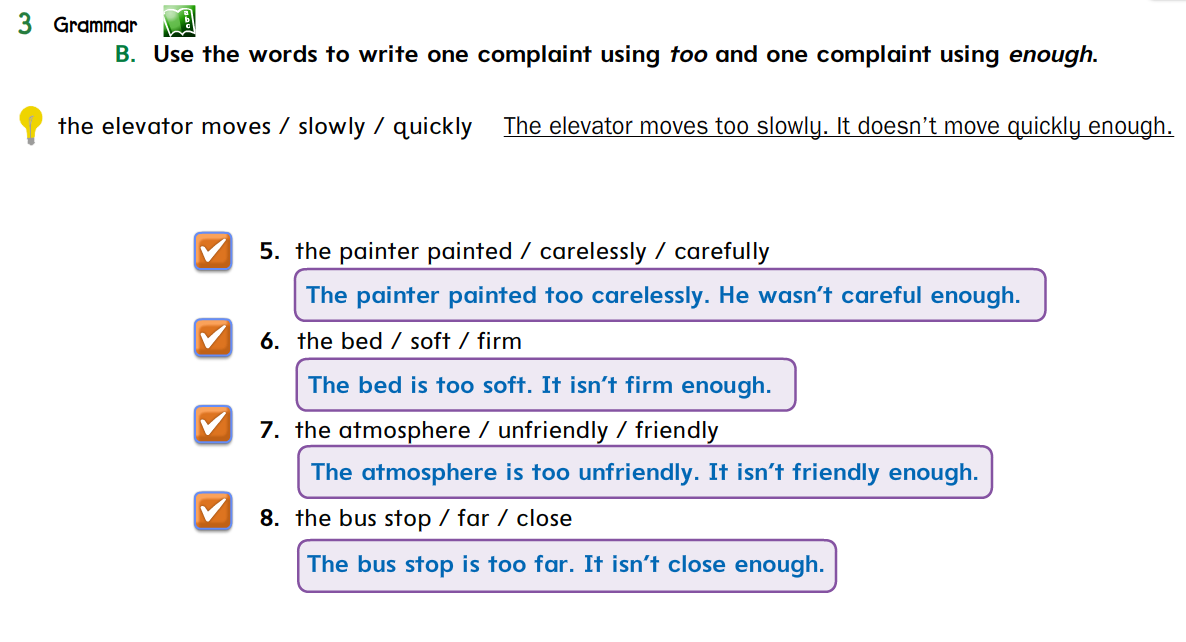 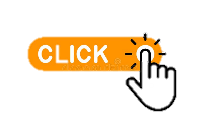 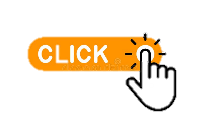 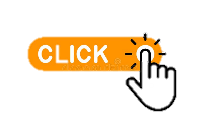 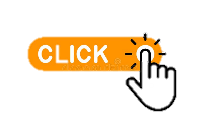 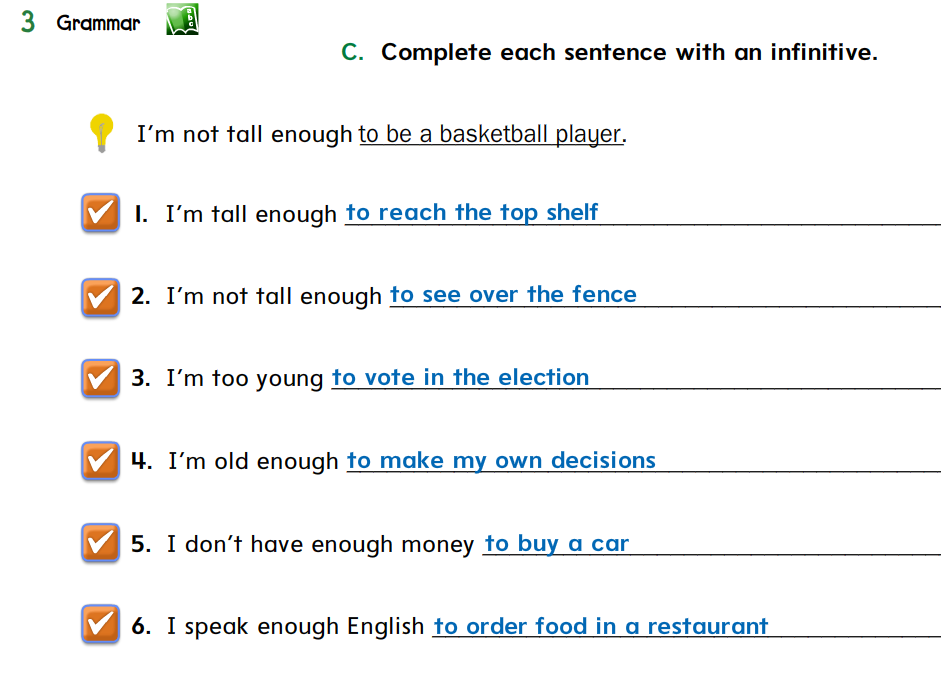 Suggested Answers
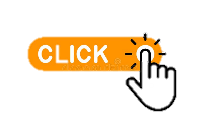 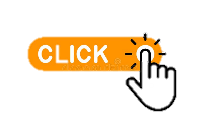 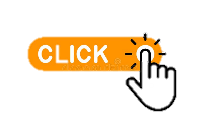 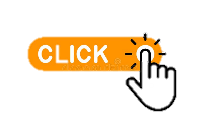 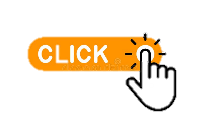 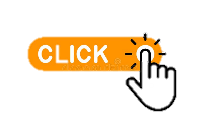 HOMEWORK
Exercise C
2
3
4
Workbook pages
Exercises E & F
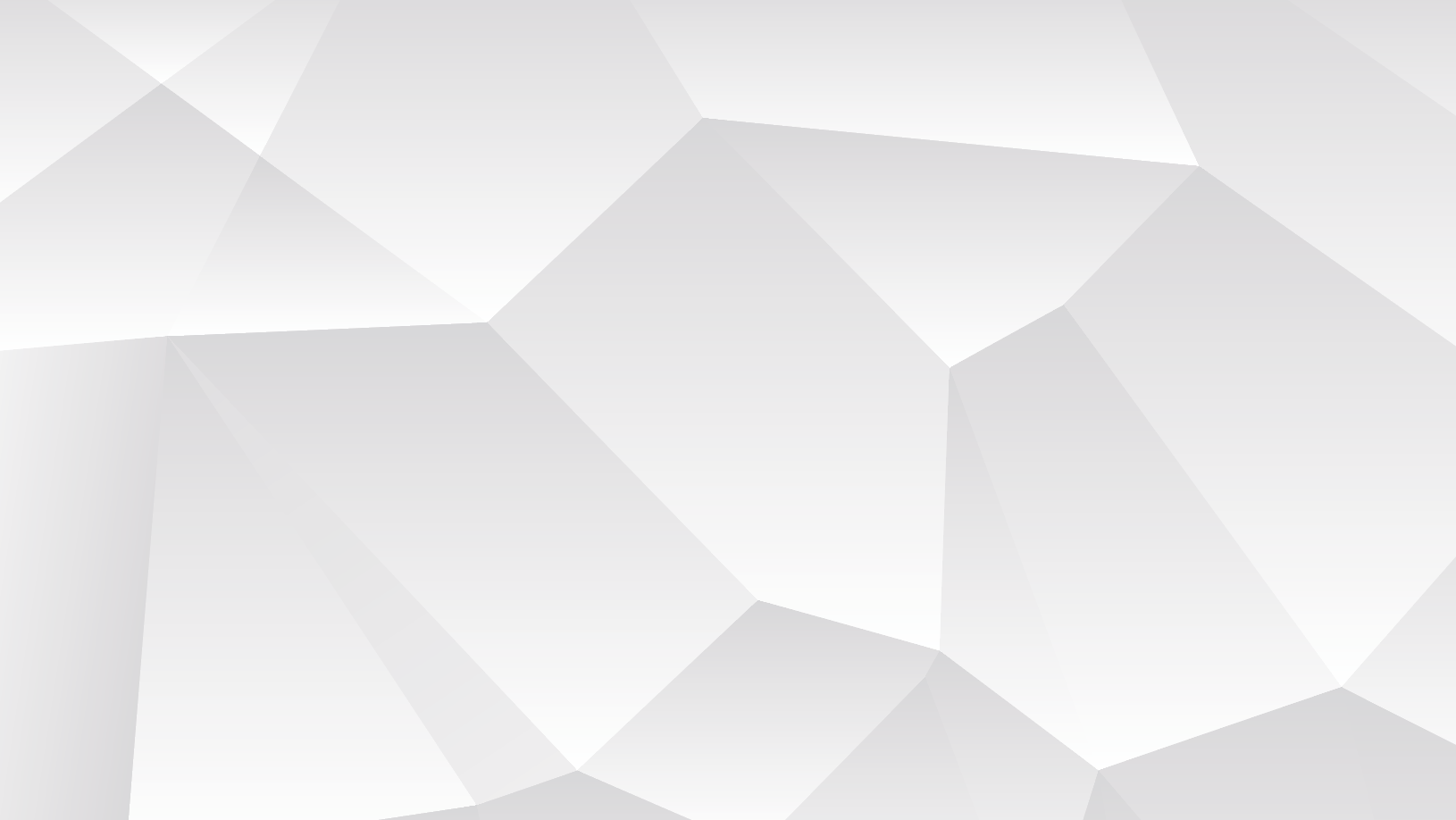 Exercise H
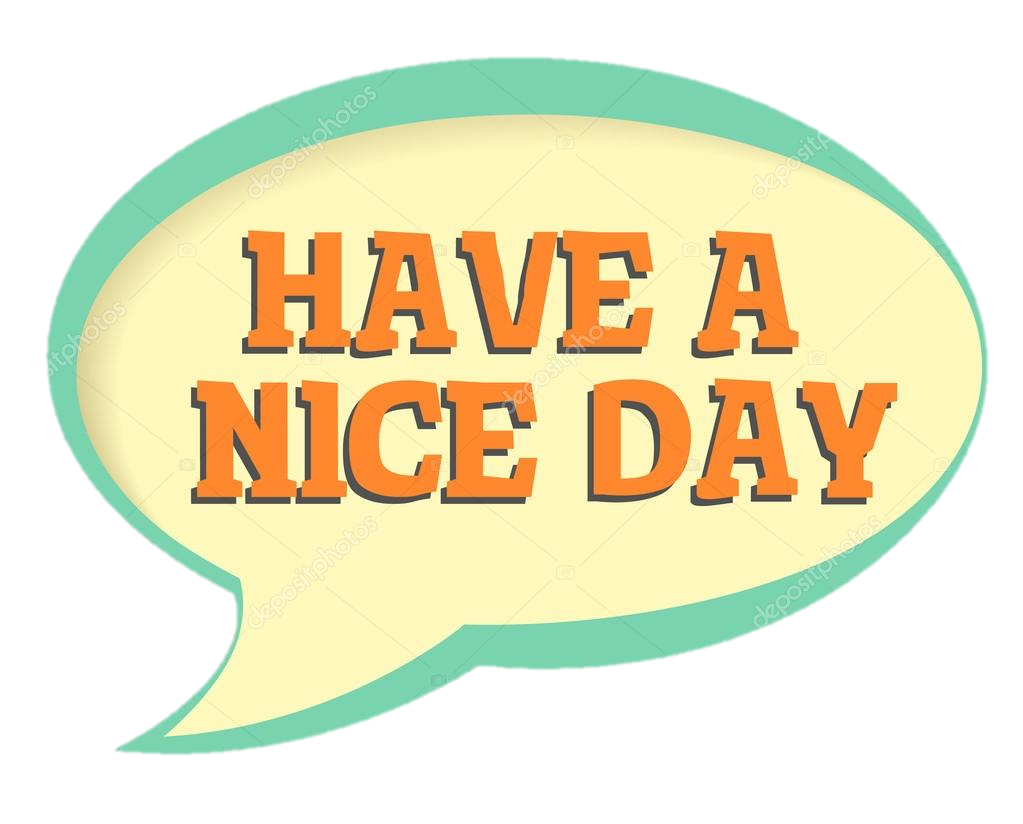 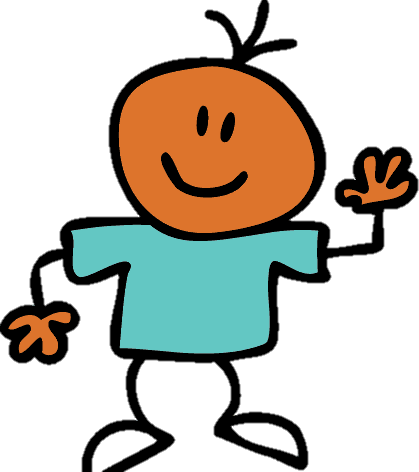 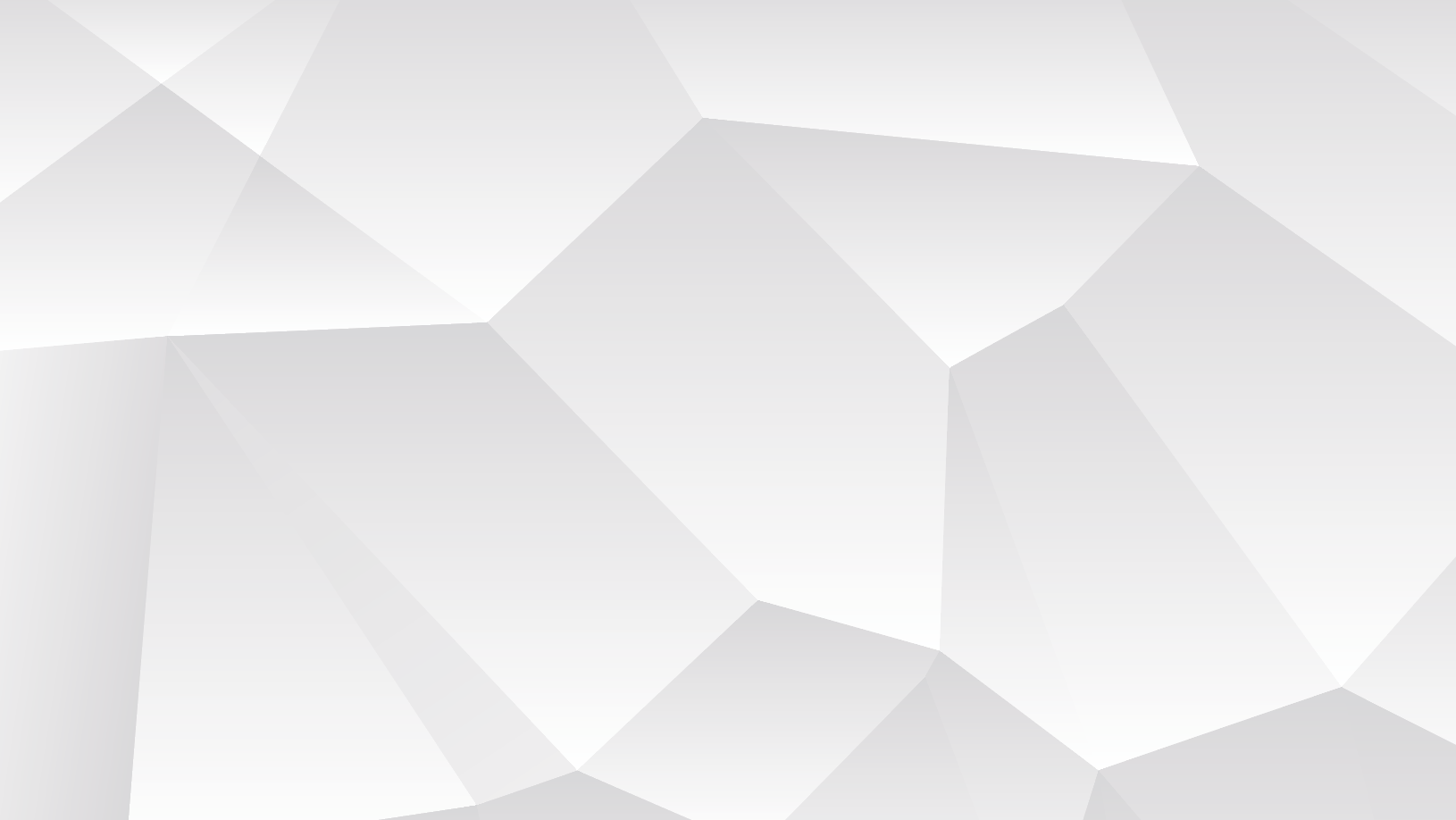 BACK to Lesson
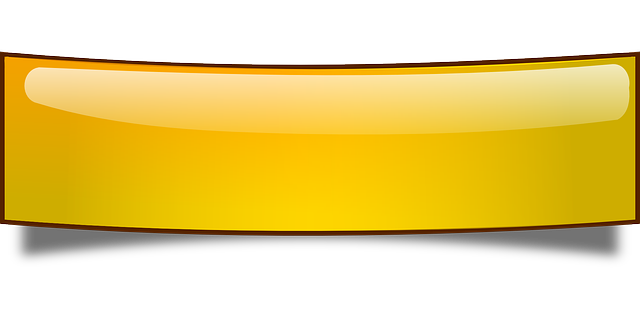 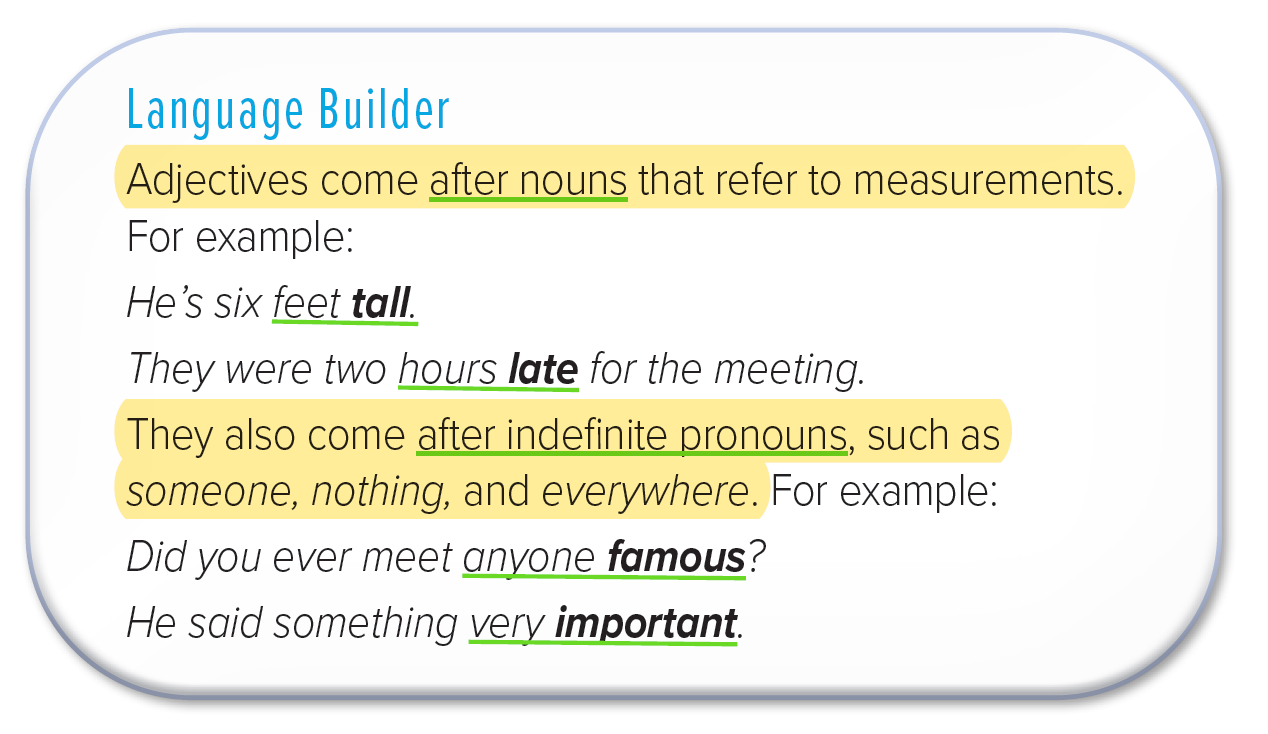 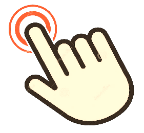 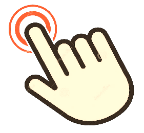 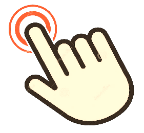